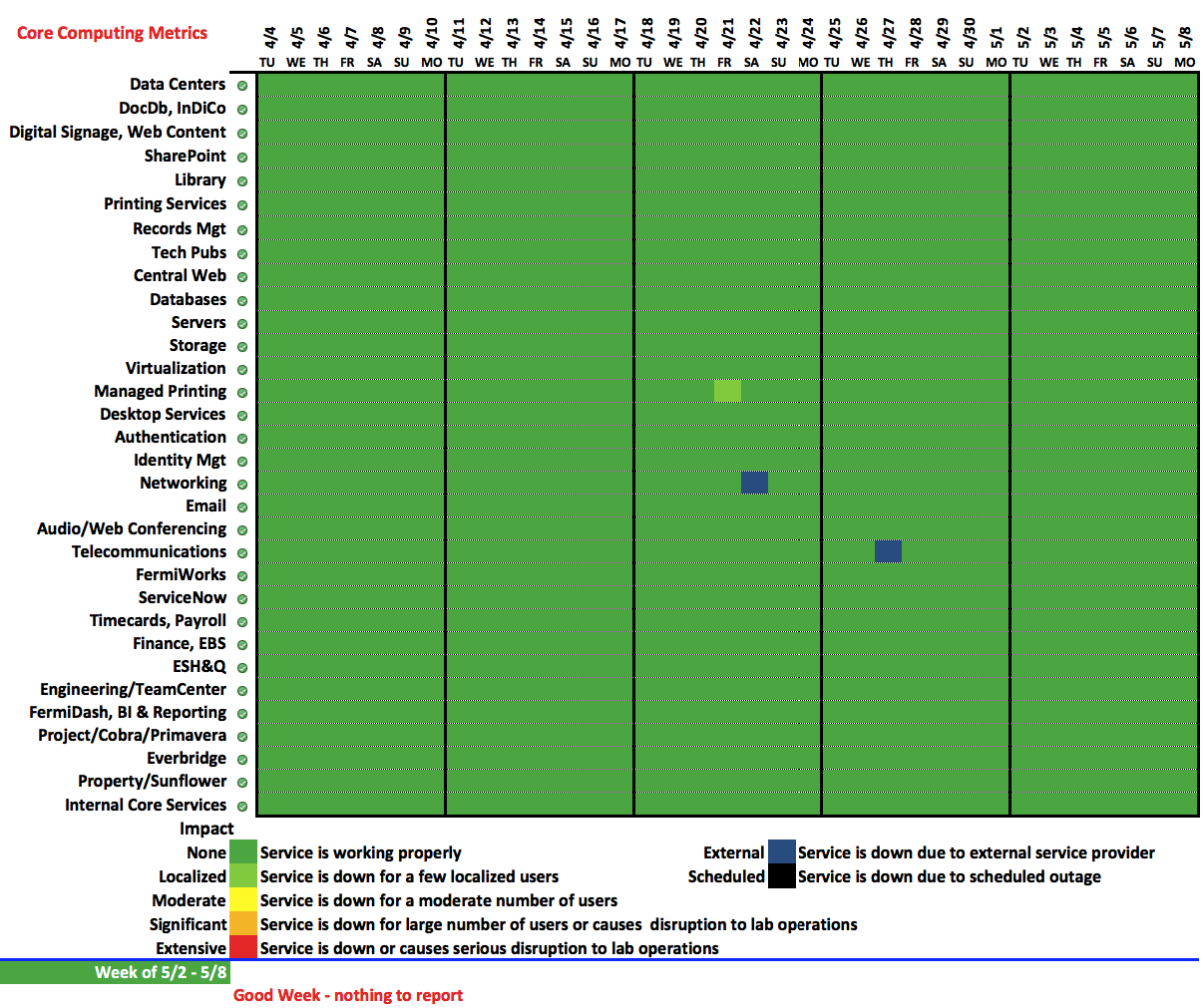 1
5/817
Bakken | Lab Status Meeting